Periklés
Athénský politik
Tvůrce athénské strategie na počátku Peloponéské války
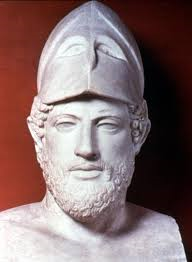 Alkibiadés
Athénský politik a vojevůdce
Proponent athénského tažení na Sicílii i autor spartského postupu proti Athénám
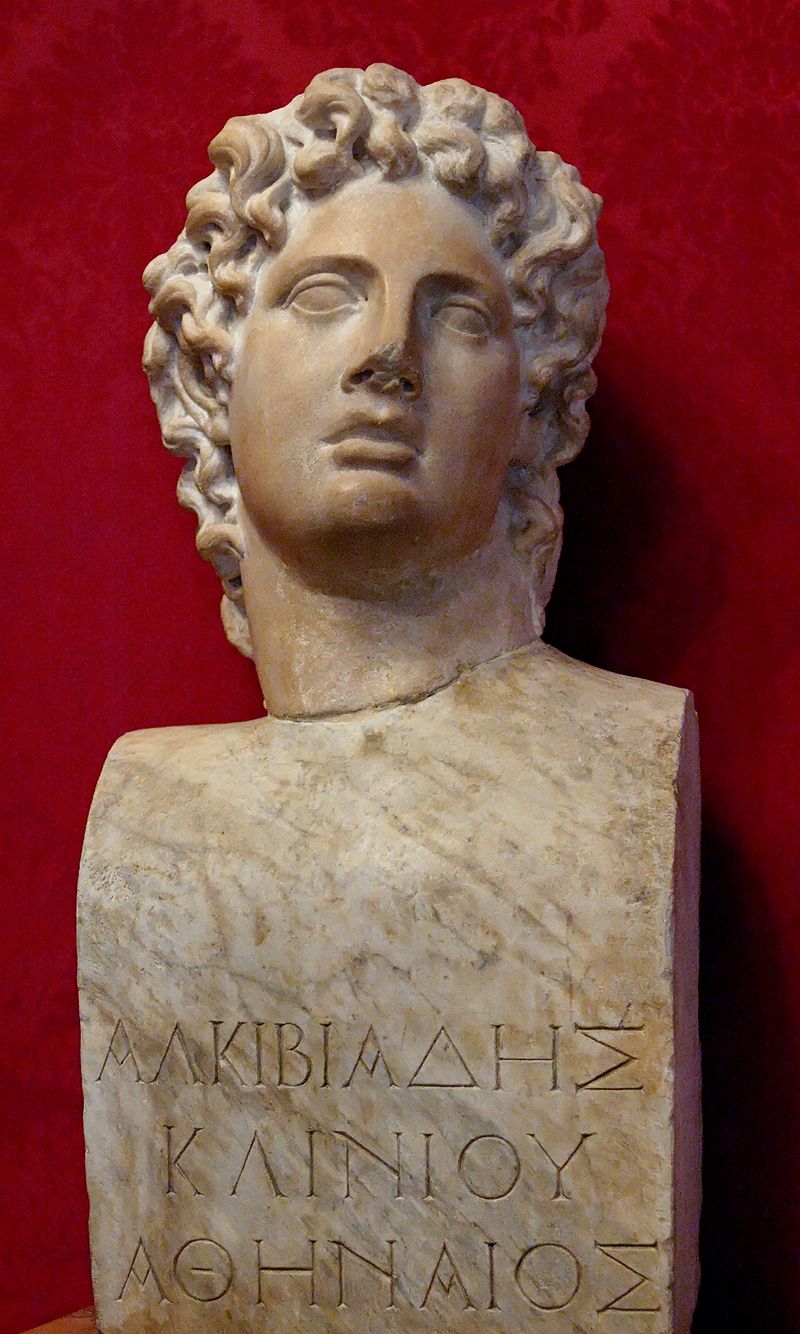 Epameinóndás
Thébský vojevůdce a vojenský reformátor
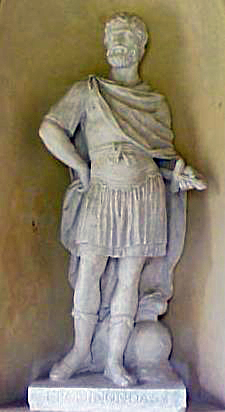 Filip II. Makedonský a Alexandr (III.) Veliký
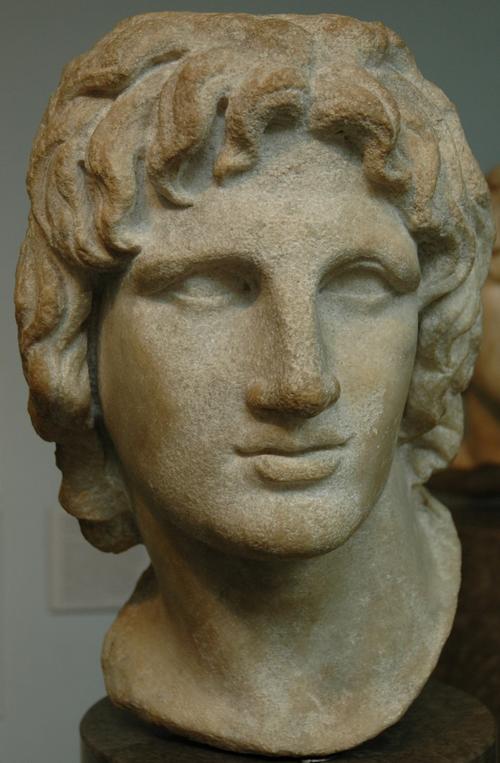 Makedonští králové
Filip reformoval armádu a podrobil si Řecko
Alexandr s touto armádou dobyl Persii
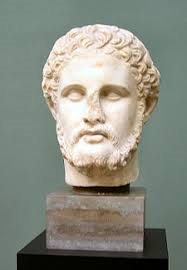 Hannibal (Barcas)
Nejúspěšnější kartaginský vojevůdce ve druhé punské válce
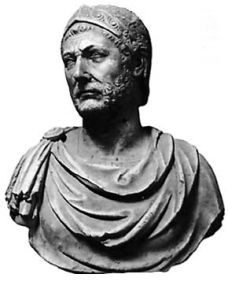 Quintus Fabius Maximus (Verrucosus/Cunctator)
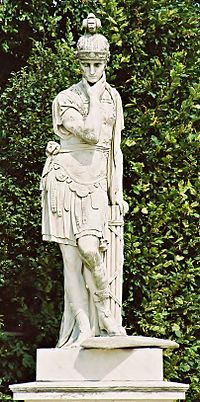 Římský státník a vojevůdce
Pětinásobný konzul a dvojnásobný diktátor
Proponent strategie založené na vyhýbání se rozhodující bitvě ve druhé punské válce
Publius Cornelius Scipio (Africanus)
Římský vojevůdce a politik
Vítěz nad Kartaginci v Hispánii a Africe ve druhé punské válce
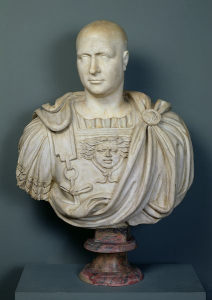 Gaius Marius
Římský vojevůdce, vojenský reformátor a politik
Sedminásobný konzul
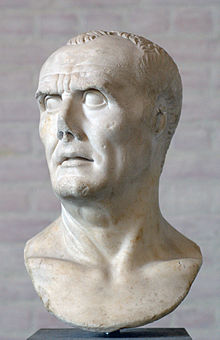 Augustus (Gaius Octavius, C. Iulius Caesar Octavianus)
Římský státník, zakladatel principátu (císařství)
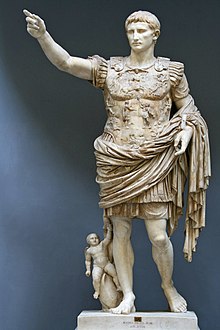 (Gaius Aurelius Valerius) Diocletianus
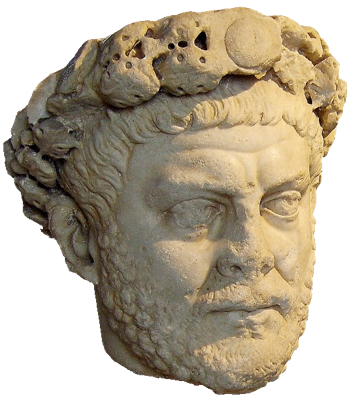 Římský císař a reformátor
(Flavius Iulius) Valens
Římský císař
Padl v bitvě u Adrianopole
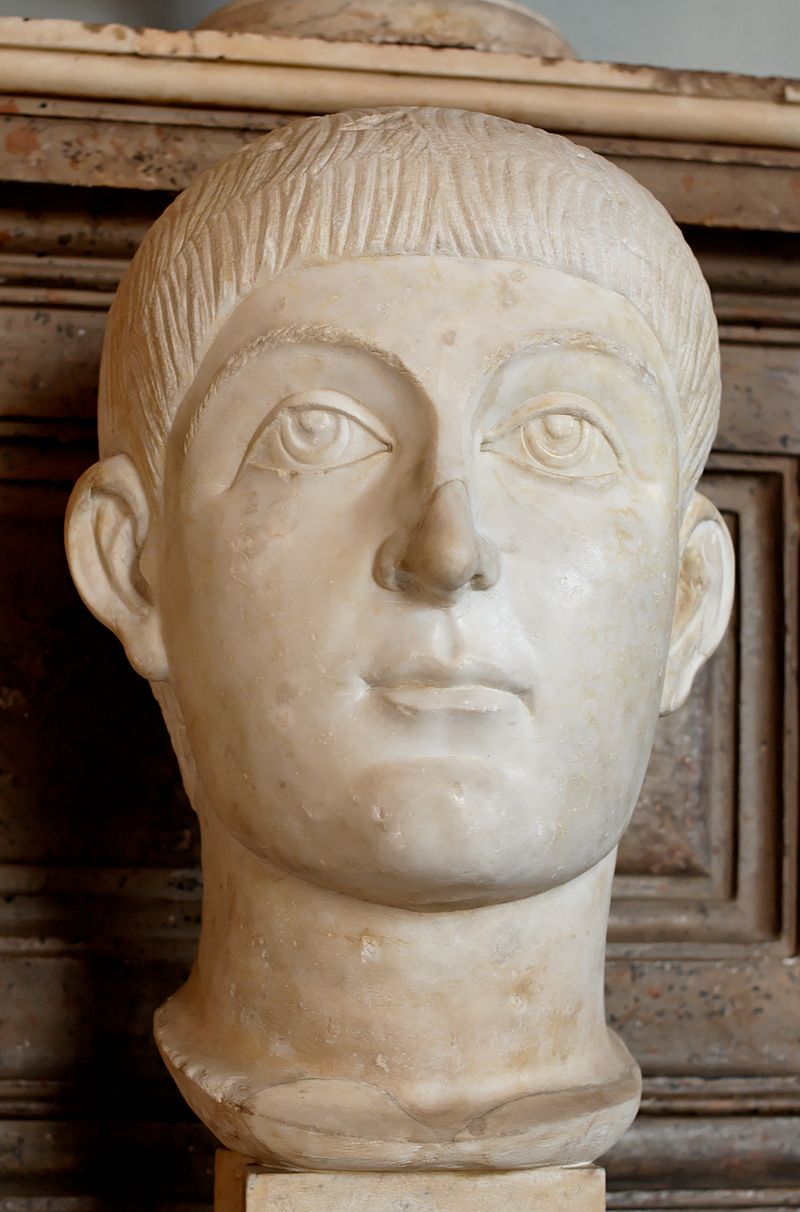